MÁI TRƯỜNG TUỔI THƠ
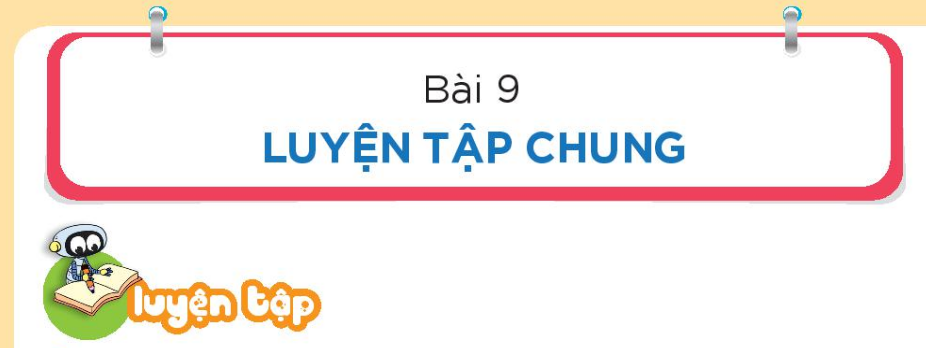 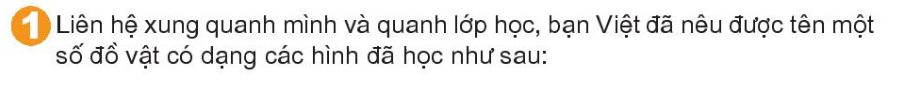 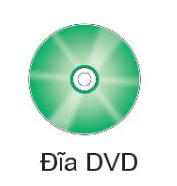 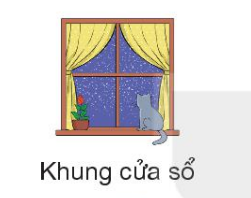 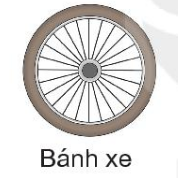 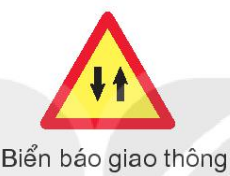 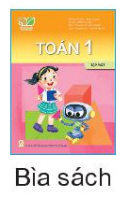 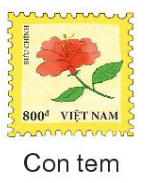 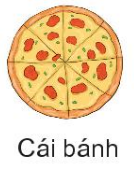 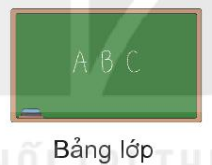 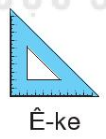 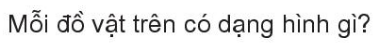 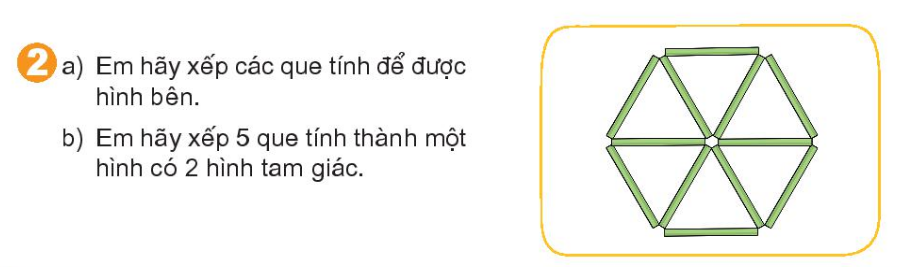 MÁI TRƯỜNG TUỔI THƠ
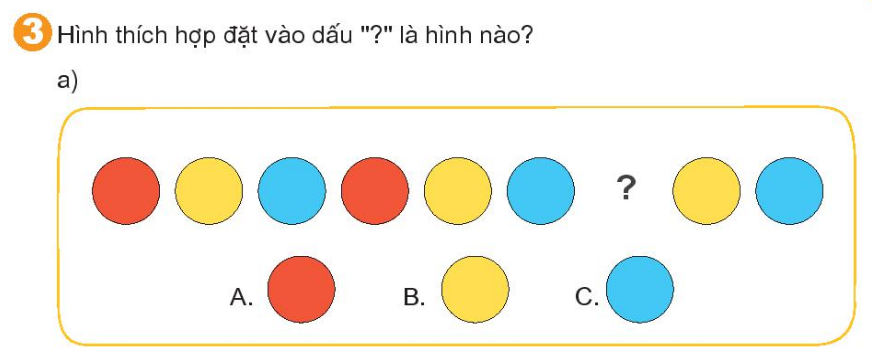 MÁI TRƯỜNG TUỔI THƠ
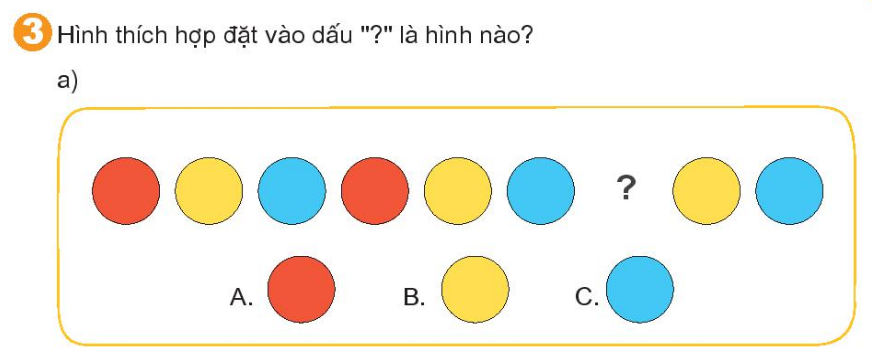 a)
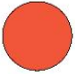 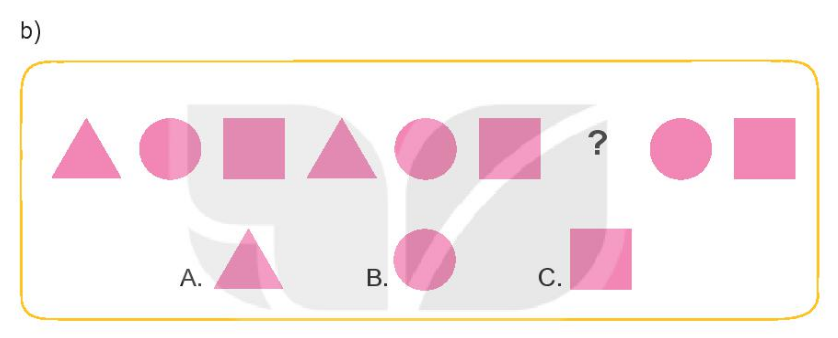 b)
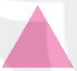 MÁI TRƯỜNG TUỔI THƠ
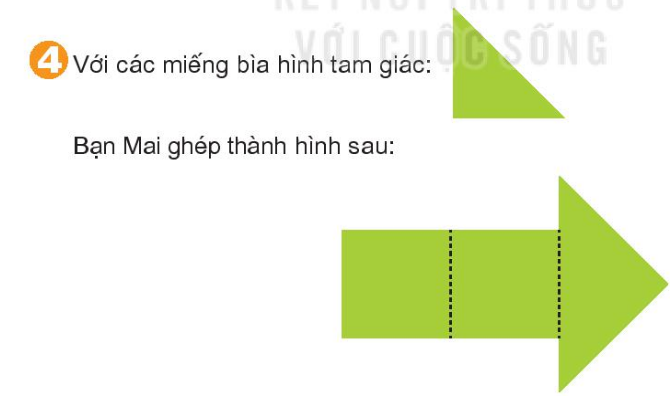 4
5
2
6
1
3
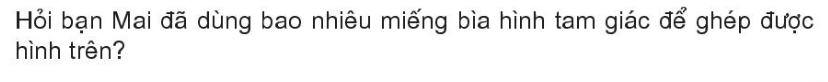